Graphs
Alex Szalay, JHU
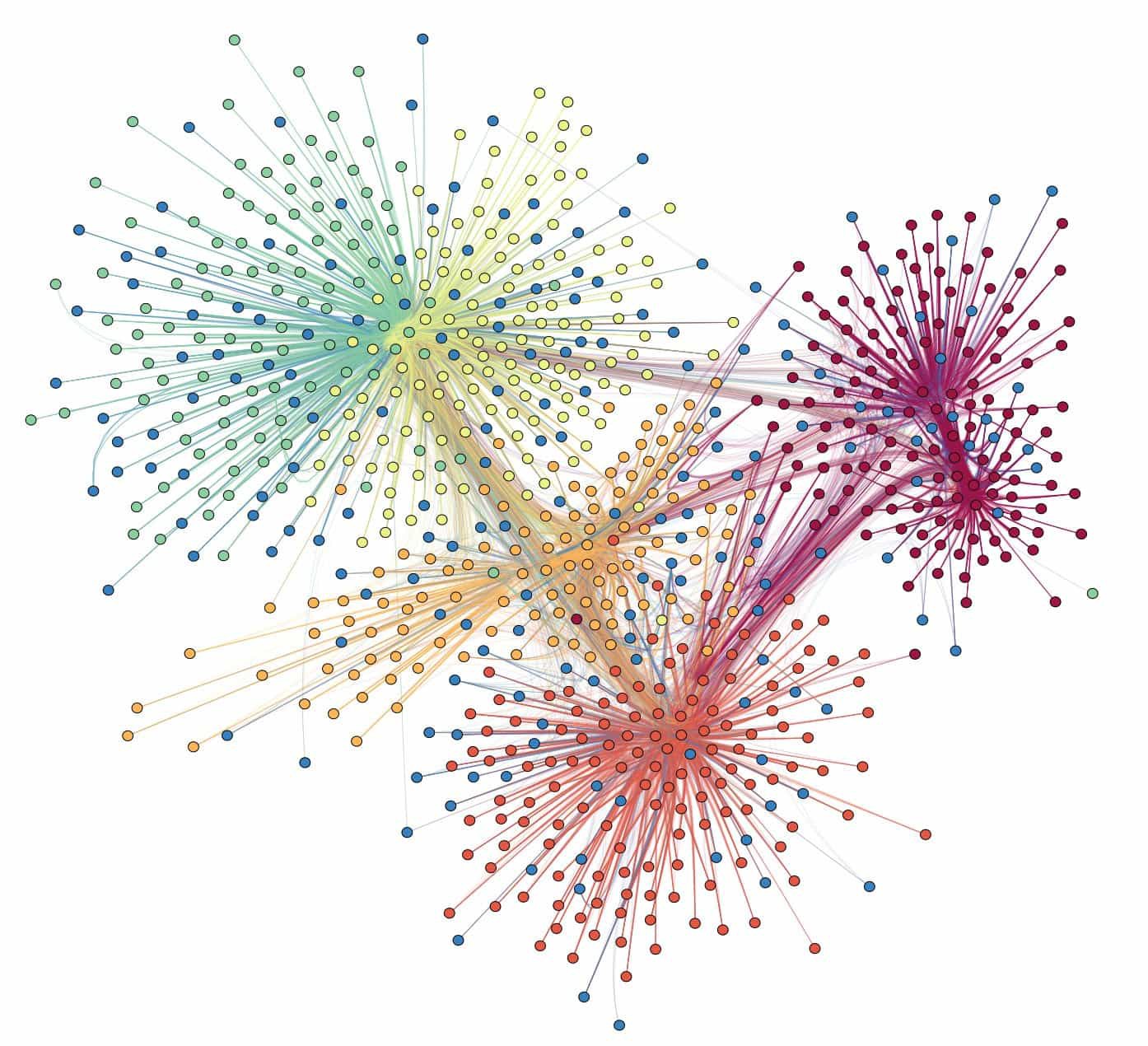 Graph Definitions
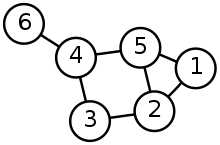 Components:
Nodes/vertices (V)
Edges (E)
Nodes:
List of vertices V={1..N}
Edges
List are ordered pairs (i,j)
Connection between i and j
Undirected
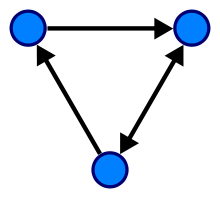 Directed
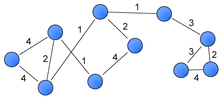 Weighted
Graph Connectivity
Connected
Bi-Partite
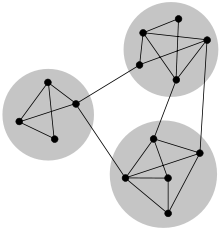 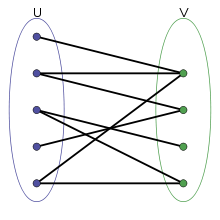 DirectedAcyclicGraph(DAG)
Disconnected
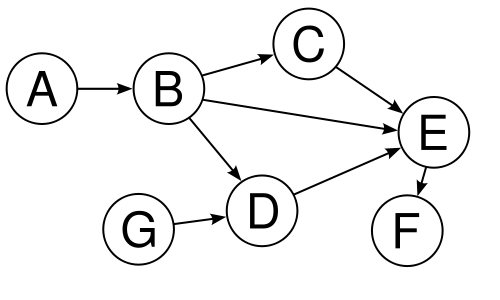 Tree
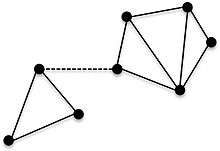 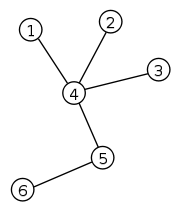 Historical Detour
The Konigsberg Problem (Euler 1736)
Two islands on the river Pregel, seven bridges
Devise a walk through the city that would cross each of those bridges once and only once
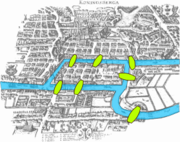 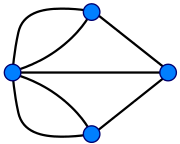 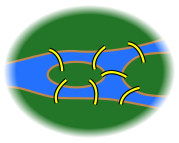 Degree of a node of an undirected graph is the number of edges
To traverse through a node ( excluding endpoints) requires an even number of edges
We can have at most two nodes with even ranks => the Konigsberg problem is unsolvable
Adjacency Matrix
Graph is represented by a matrix A
Each row and column corresponds to a node
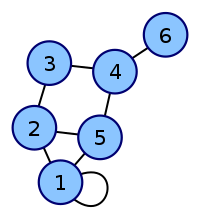 The adjacency matrix of an undirected graph is symmetric
The degree of a node is the sum of the matrix along its row (or column)
Directed Graphs
The adjacency matrix is asymmetric
Columns are incoming edges, rows are outgoing
Degree Matrix
The degree matrix D is a diagonal matrix, contains the degree of each node
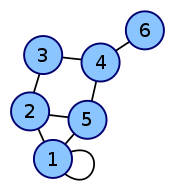 D =
Graph Laplacian
The Laplacian L is the difference of the degree and adjacency matrices





The sum of each row and each column is zero
Spectral Graph Theory
Understand graphs through the eigenvalues and eigenvectors of their associated matrices (A, L)

Aid graph partitioning

Simple physical interpretation
Spectral Graph Theory
from Dan Spielman (Yale)
Using the Laplacian
from Dan Spielman (Yale)
Why Does this Work?
Quadratic expression with x(i), i=1..n






Graph is only connected if λ2>0
Graphs as Spring Networks
from Dan Spielman (Yale)
Graphs as Spring Networks
from Dan Spielman (Yale)
Graphs as Spring Networks
from Dan Spielman (Yale)
Shortest Path
What is the shortest path between nodes
Count the number of hops
Adjacency matrix: nodes exactly one hop away
Which nodes can we reach from node 5with a single hop ?
Nodes Reachable in Two Hops
We apply recursion
Eliminate self-loops
Dijkstra’s Algorithm
Numerical algorithm to find shortest path
Between two given nodes
From a single source node to all other nodes on the graph
Steps
Pick the unvisited vertex with the lowest distance
Calculate the distance to each unvisited neighbor
Update the neighbor's distance if smaller 
Mark visited when done with neighbors
Animation of Dijkstra
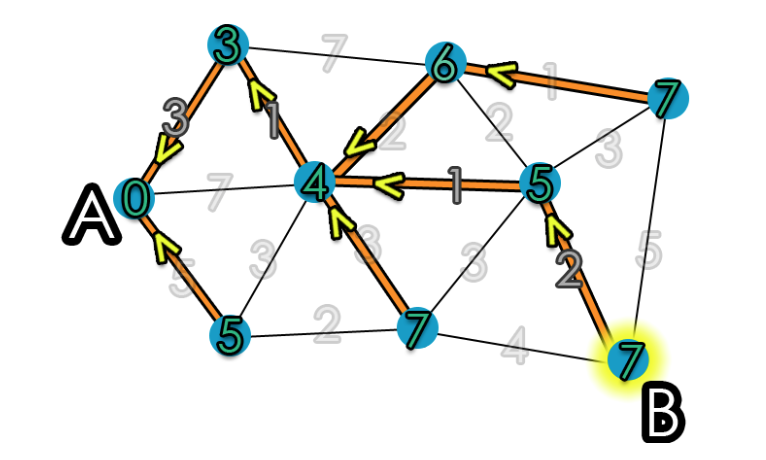 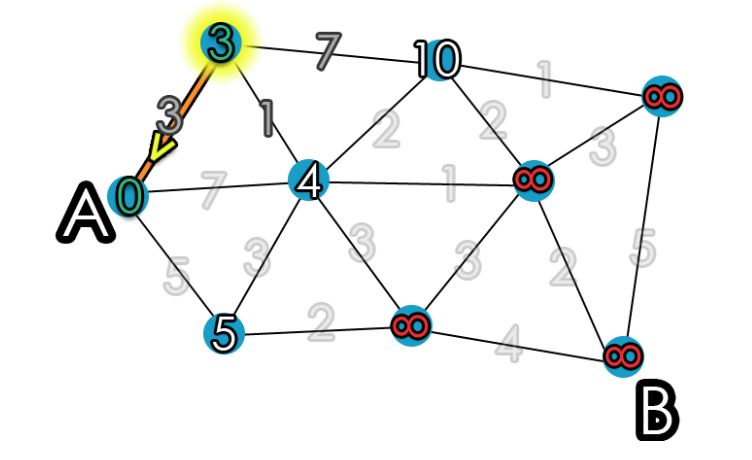 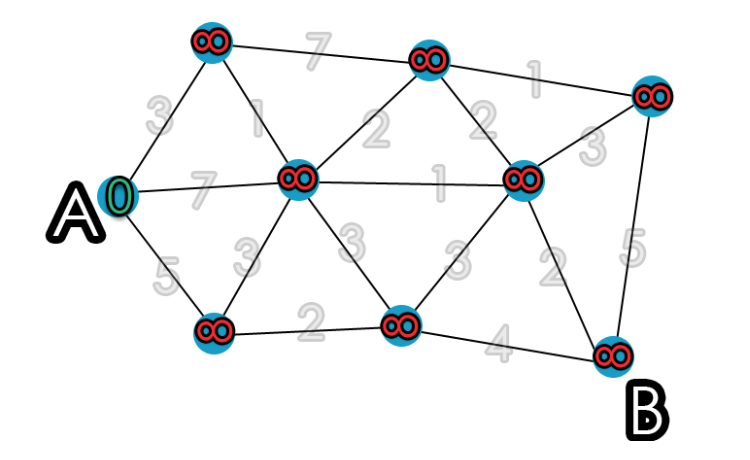 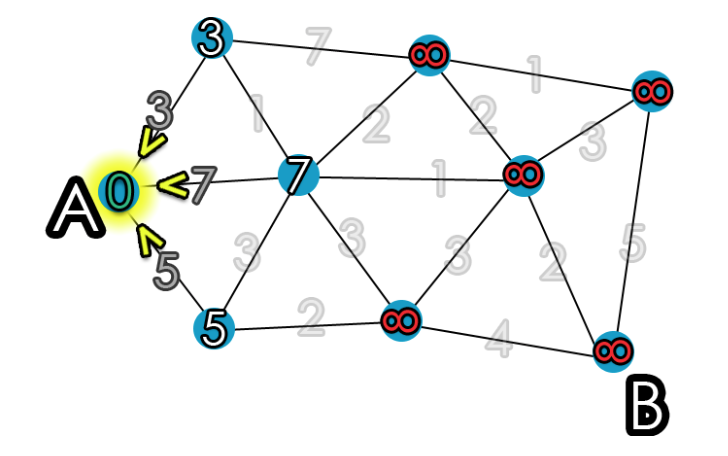 Larger Animation
Simple physical analogy
Think of the propagation of a forest fire

Animation from Wikipedia
https://upload.wikimedia.org/wikipedia/commons/2/23/Dijkstras_progress_animation.gif
Minimum Spanning Tree
A subset of the edges of a connected, (edge-weighted) undirected graph connecting all vertices together, without cycles (with the minimum possible total edge weight)
Various algorithms, and even more applications
Simplest is Kruskal’s “greedy” algorithm
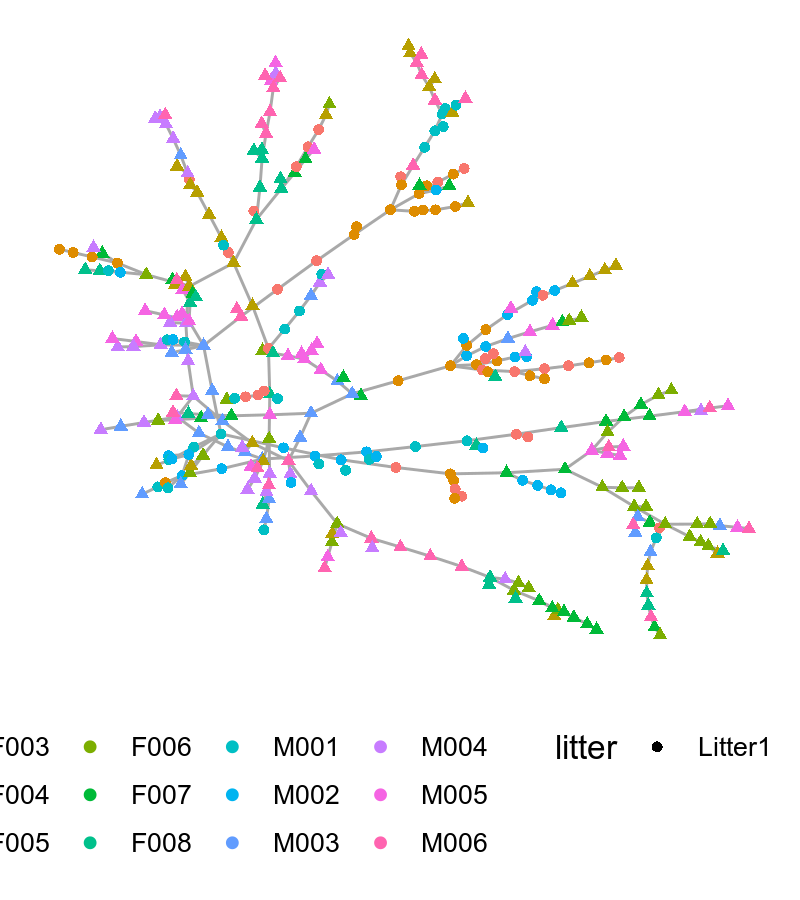 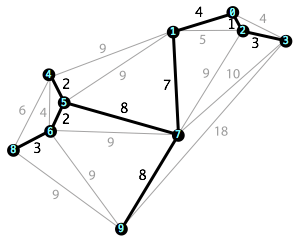 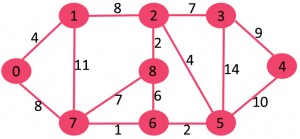 Greedy: Step By Step
1. Pick 7-6
2. Next 8-2,    no cycle
3. Pick 6-5,     no cycle
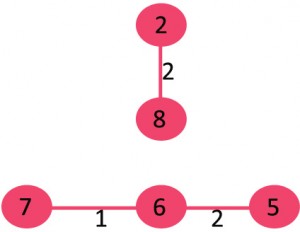 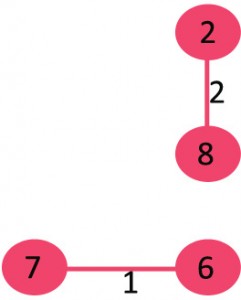 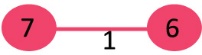 4. Pick 0-1,    no cycle
6. Pick 8-6,    cycle, drop
5. Pick 2-5,    no cycle
7. Pick 2-3,    no cycle
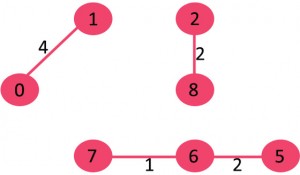 8. Pick 8-7,cycle, drop
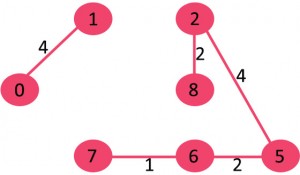 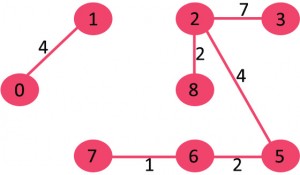 11. Pick 3-4,    no cycle
9. Pick 0-7,    no cycle
10. Pick 1,2,cycle, drop
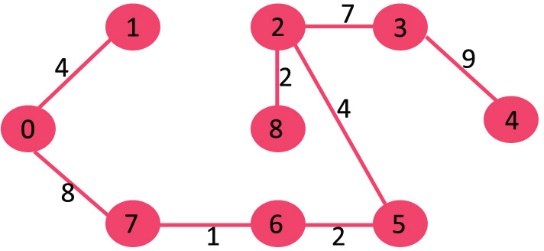 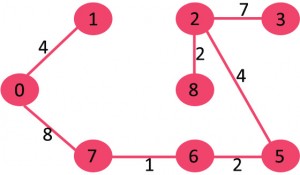 From GeeksforGeeks
Summary
Graph properties, nodes/edges
Connectivity
History
Degree of a node
Graph matrices, adjacency, Laplacian
Spectral representations
Spring model
Shortest path
Minimum spanning tree